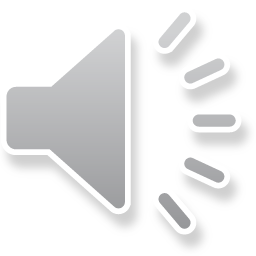 企业培训
压力与情绪管理
压力，不是有人比你努力，
而是比你牛逼的人依然比你还努力
主讲人：PPT汇 时间：202X年X月X日
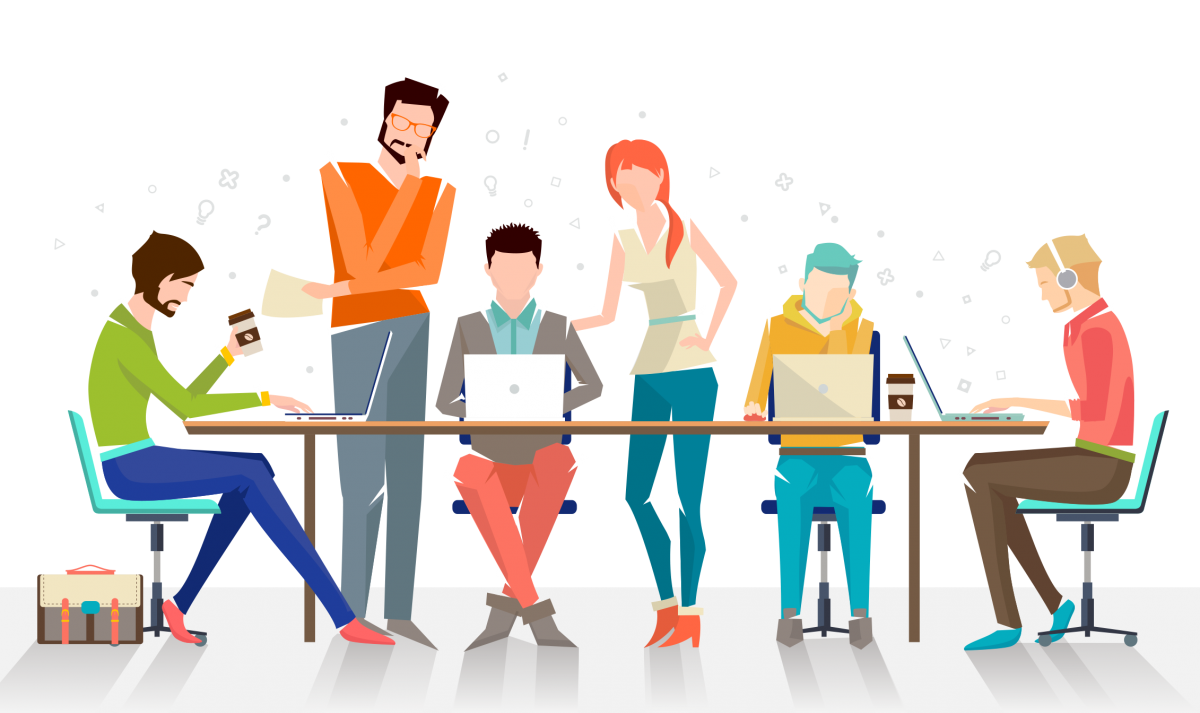 课程目的
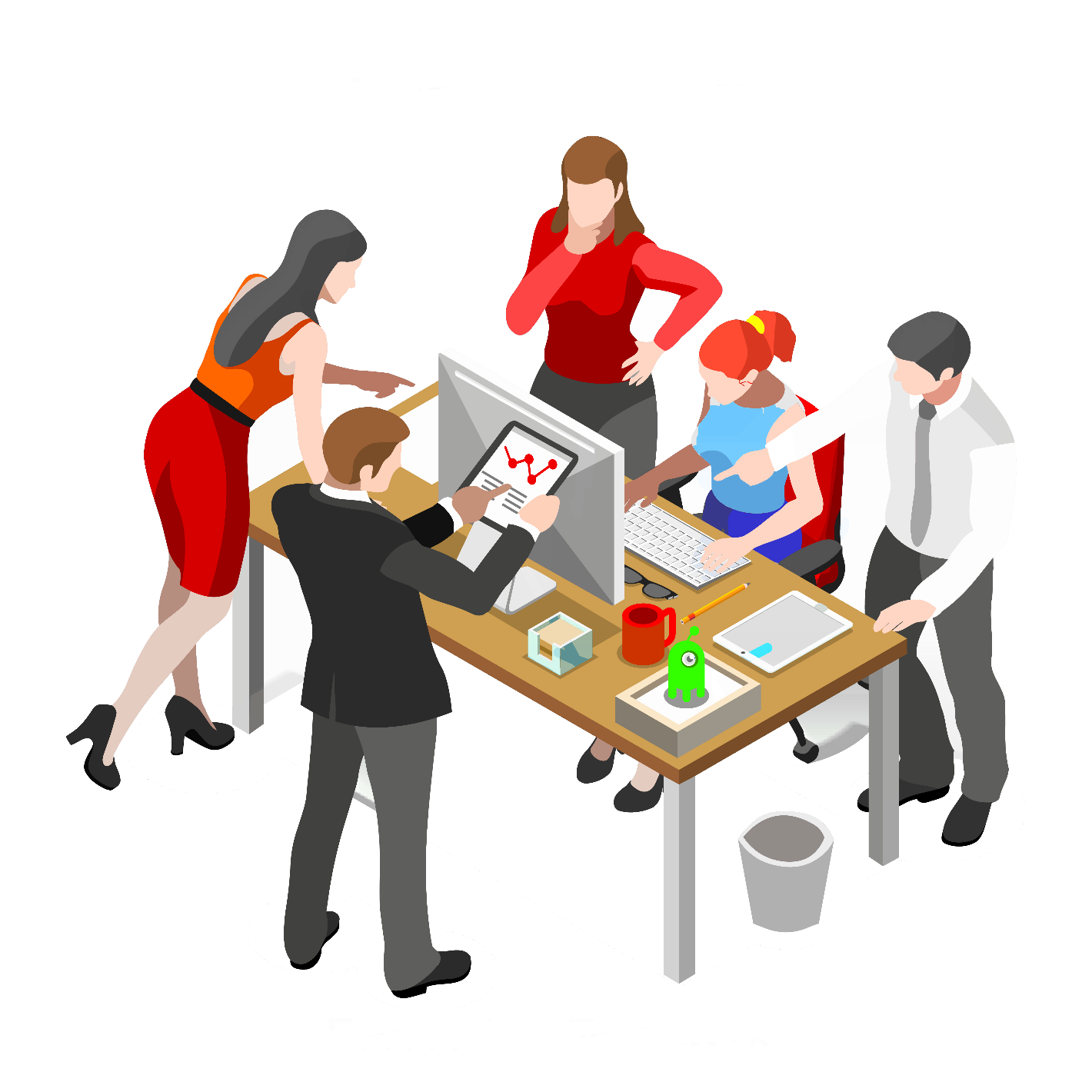 01.本课程的目的是提高我们化解压力及控制自己过激情绪
02.正确面对压力之下的反应，及有效管理及缓解压力的能力
课程内容
02 避开压力源
04 对思维改造
06 面对压力控制情绪的技巧
07 员工压力管理的方法
05 缓解压力的方法
01 有关压力
03 提高相应能力
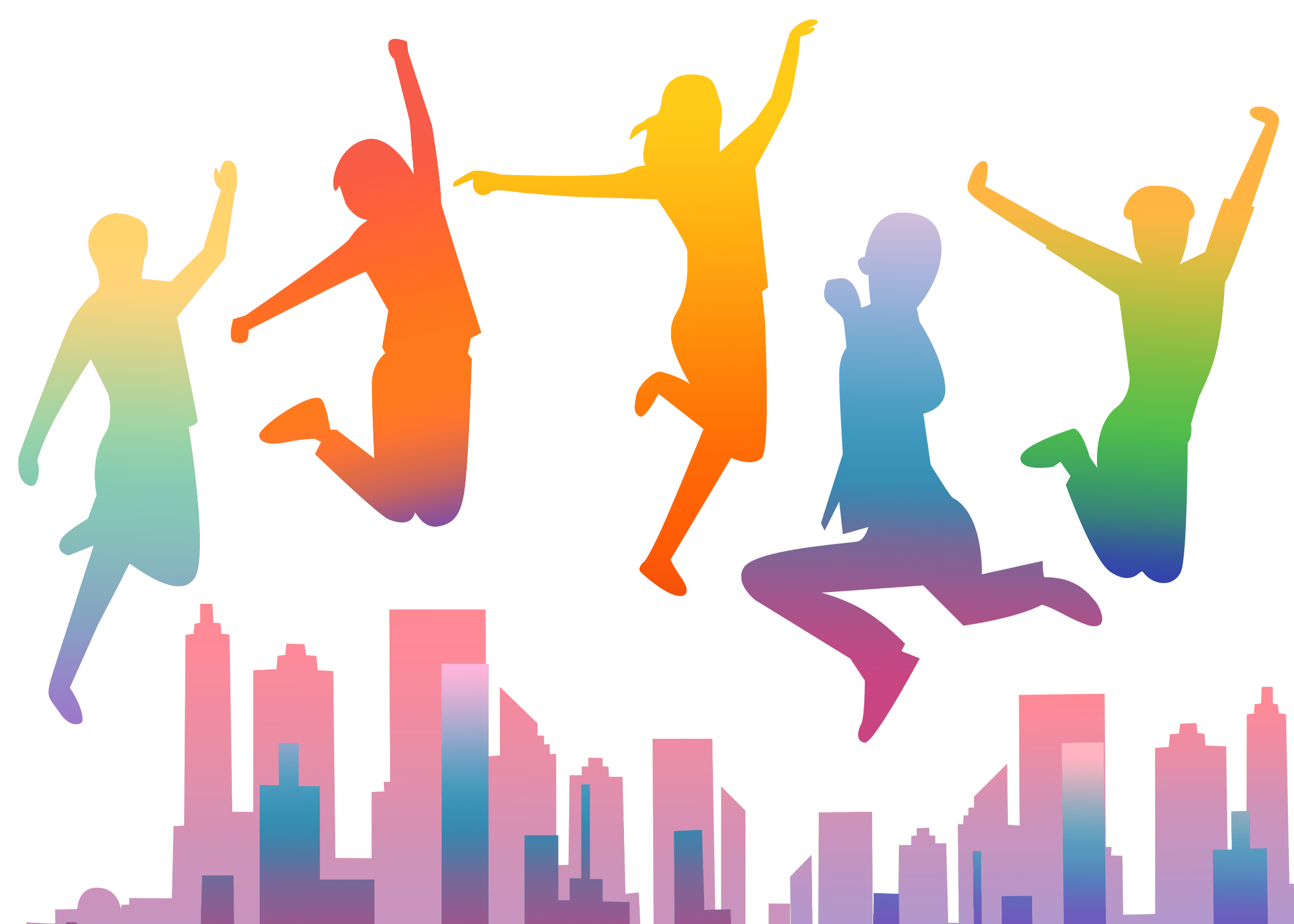 01
有关压力
Lorem ipsum dolor sit amet, consectetuer adipiscing elit. Maecenas porttitor congue massa..
有关压力
什么是压力?
02
01
生活中没有固定的模式可保证免受压力，但有许多方法可以减轻压力
如果一个人的精神和肉体能够接受压力的挑战，那么压力对人就是一种推动力；相反则会给身心健康带来危害
当自发或外界的要求不适合自我的处理能力时，所产生的一种内心感受及身体反映
女性面对压力的反应
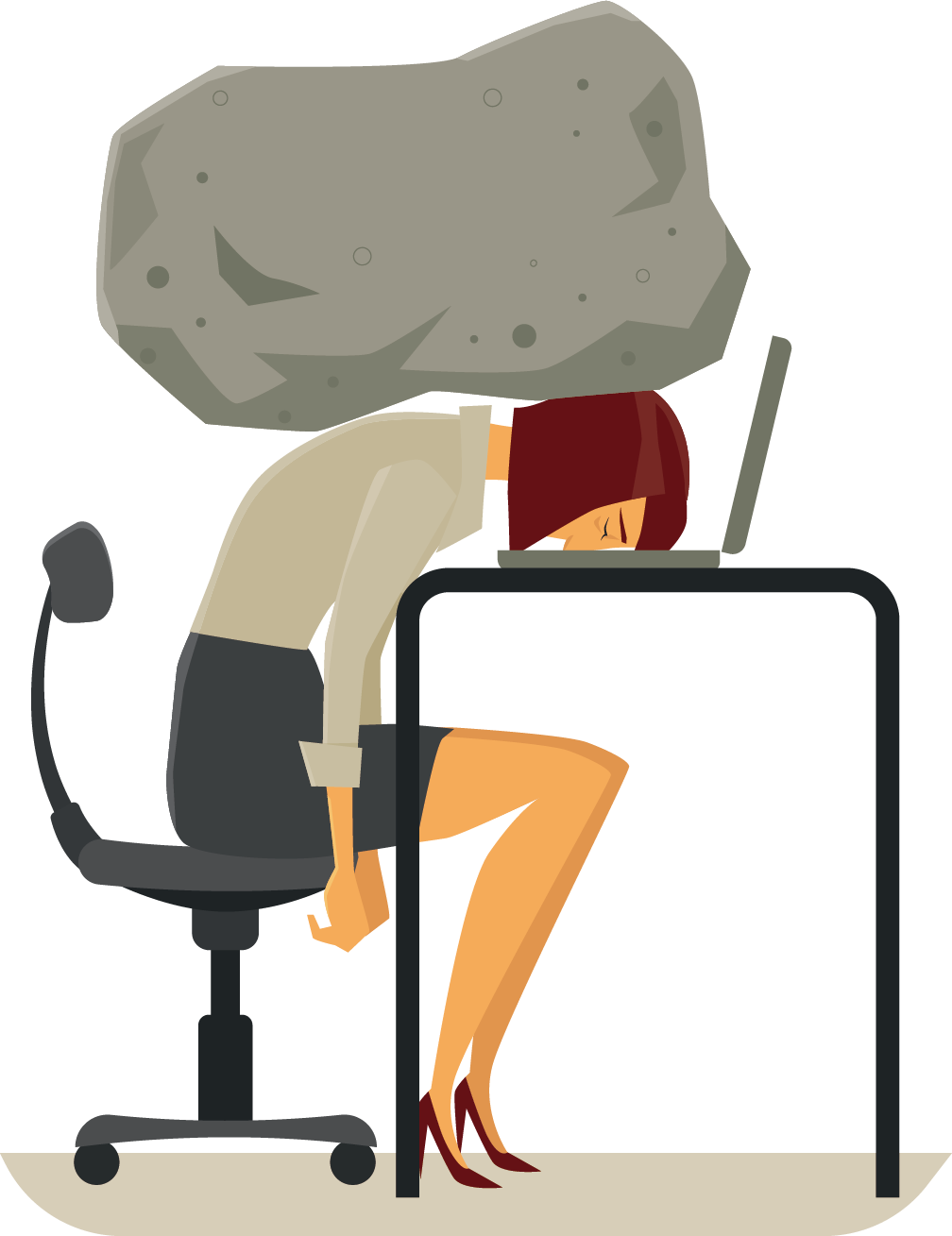 女性在压力下的反应较主观而感性，女性的心灵较注重主观世界，女人总会体验各种情绪
心烦意乱
过度反应
精疲力竭
Copy paste fonts. Choose the only option to retain text.

……
Copy paste fonts. Choose the only option to retain text.

……
Copy paste fonts. Choose the only option to retain text.

……
01
02
03
男性面对压力的反应
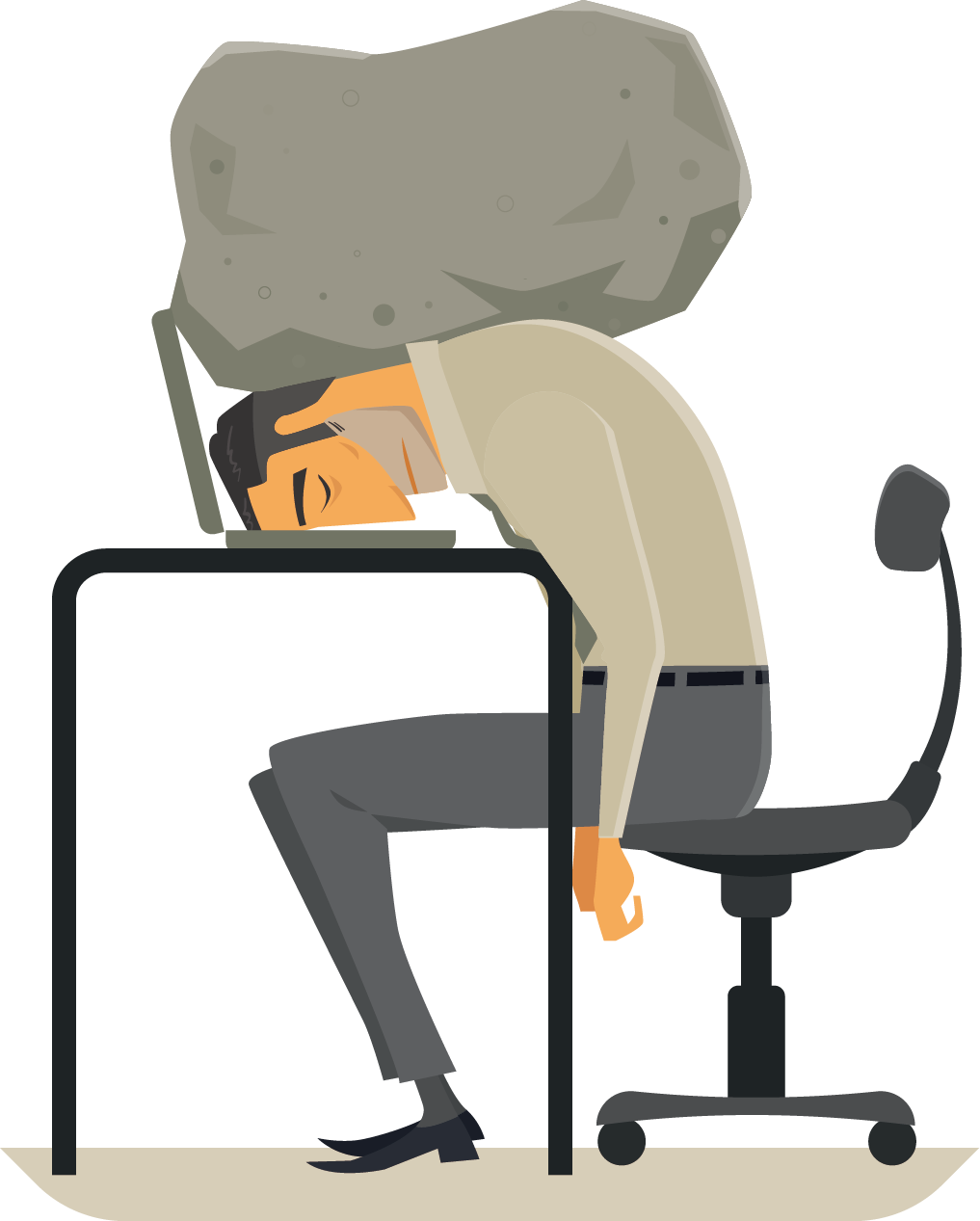 退 缩
易 怒
封 闭
男性面对压力时多半以客观分析的态度面对压力，而在认知能力的关注范围主要在外界事物，压力之下，男人因而倾向缩回个人思考世界，企图定出行动方案。
过度的压力带来的伤害
据统计，七成以上的疾病与压力有关
生理信号
情绪信号
失眠  头痛  肠胃不适…
高血压  心脏病  精神病…
记忆力下降  注意力不集中…
悲观失望  异常激动  自杀…
压力的来源
压力的来源也是多方面的而造成压力的主要原因有三个方面：
01.工作因素；02.生活因素；03.个人性格。
对工作不满意、工作量多、工作要求高、人际关系不良…
01
工作因素
配偶死亡、离婚、换工作、结婚、怀孕…
02
生活因素
不能自我肯定、追求完美…
个人性格
03
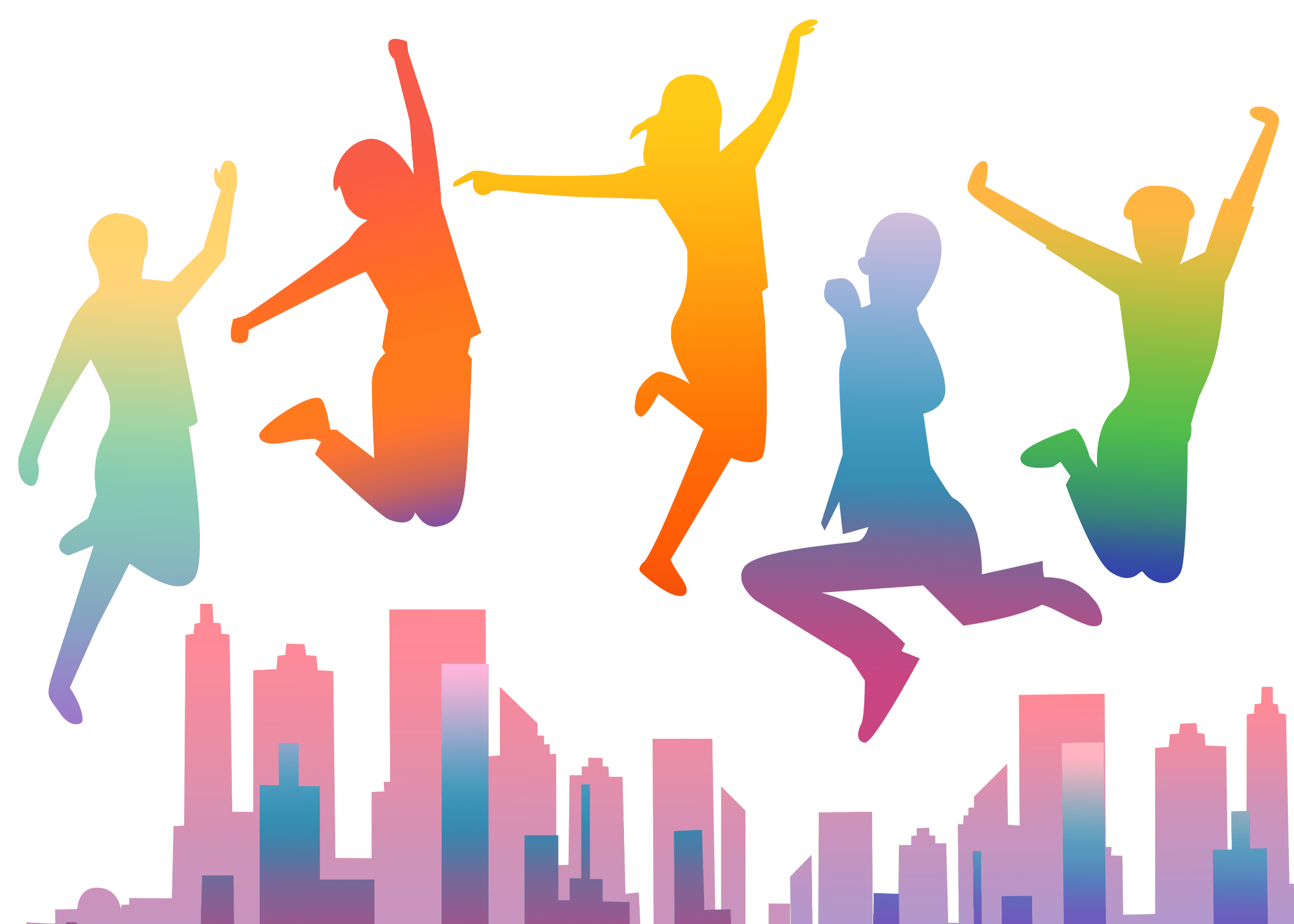 02
避开压力源
Lorem ipsum dolor sit amet, consectetuer adipiscing elit. Maecenas porttitor congue massa..
什么是压力管理
压力管理
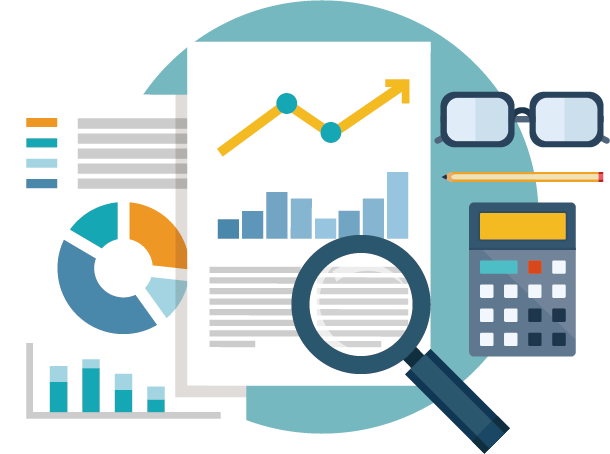 就是使用各种方法平衡要求与处理能力，将消极性压力转化为积极性压力，从而使自我身心放松，保持健康生活及工作状态
要求>处理能力
要求=处理能力
要求<处理能力
压力
太多
压力与能力平衡
压力
太少
压力管理的技巧
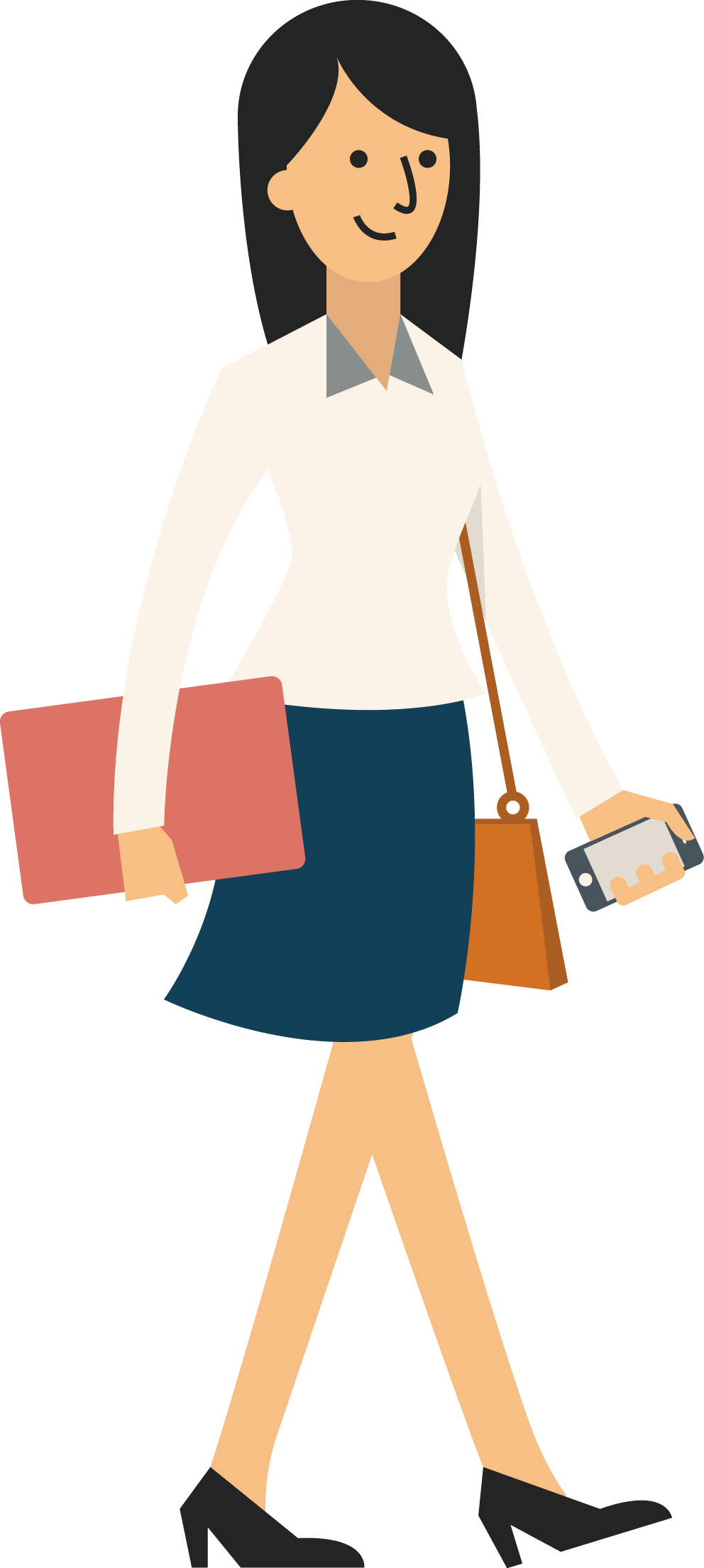 压力管理原则—平衡
01
02
03
04
提高缓解
压力的能力
改变压力来源
对思维进行改造
发展相应技能
压力管理的技巧之一
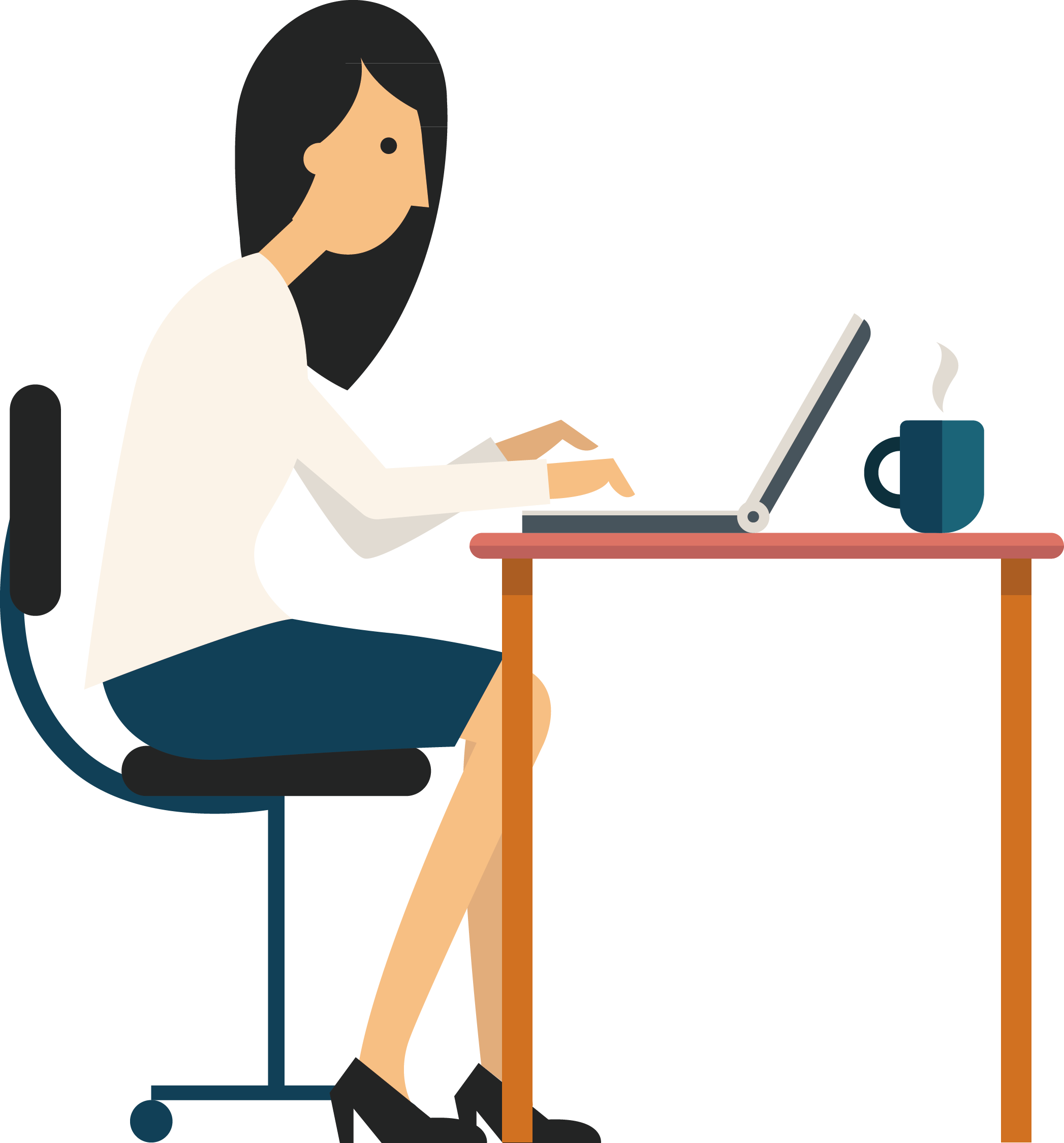 躲避压力源并不能够将它的影响完全消除，但它确实是处于第一位的可以提供帮助的方法。避开压力源可以使你安然度过一段不太长的时间，但很少能成为一劳永逸的解决之道。
01
03
清除原因
增加资源
02
04
避开压力源
重新组织生活
改变压力来源的方法
做合适自己的事情
01
02
03
03
04
分析压力的来源和问题的核心
将压力因子逐步击破
直接告诉压力来源者
找寻生命中的避风港
去除不合理的想法
合适的人做合适的事、合适的人与合适的人搭配、合适的时间做合适的事
合适的人做合适的事
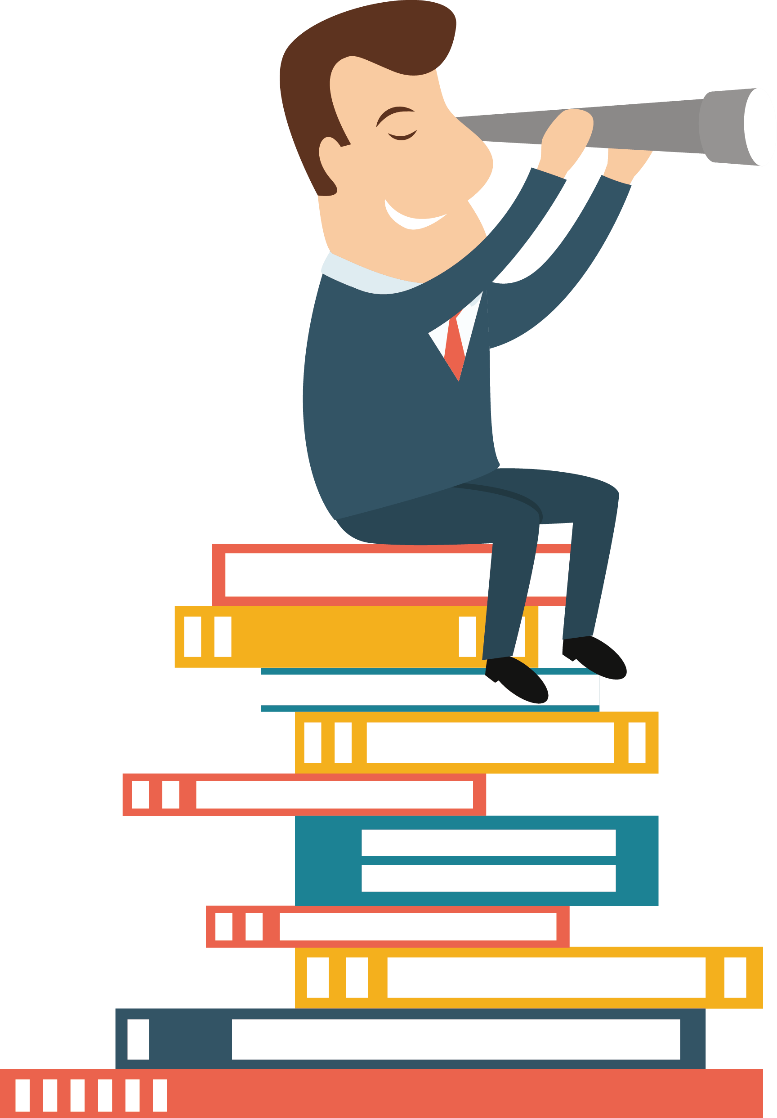 01
02
03
04
反应快
不能坚持、喜表扬
感觉灵敏
多愁善感、顺从
理性
善于指挥
关注事实
好分析
合适的时间做合适的事
上午9:00-11:00 精华期
下午14:00-16:00高峰期
下午17:00-19:00  松散期
中午12:00-13:00午休期
下午16:00-17:00低潮期
晚上19:00-20:00  暂息期
晚上20:00-22:00  夜修期
晚上22:00-24:00  夜眠期
此时是注意力及记忆力最好，且工作与学习的最佳时段
是分析力和创造力得以发挥淋漓得至极时段
此时血糖略增，臭觉与味觉最敏感，不妨以准备晚餐来提提精神
最好静坐或闭目休息一下再进餐，正午不可饮酒，易醉又伤肝
体力耗弱的阶段，最好补充水果来解馋。避免因饥饿而贪食至肥胖
最好能在饭后30分钟去散个步或沐浴，放松 一下，舒解一日的疲倦困顿
此为晚上活动的颠峰时段，建议您善用这时段进行商议，进修等需要思虑周密的活动
经过整日忙碌，此时应该放松心情进入梦乡，千万别让身体过度负荷，那可得不偿失哦
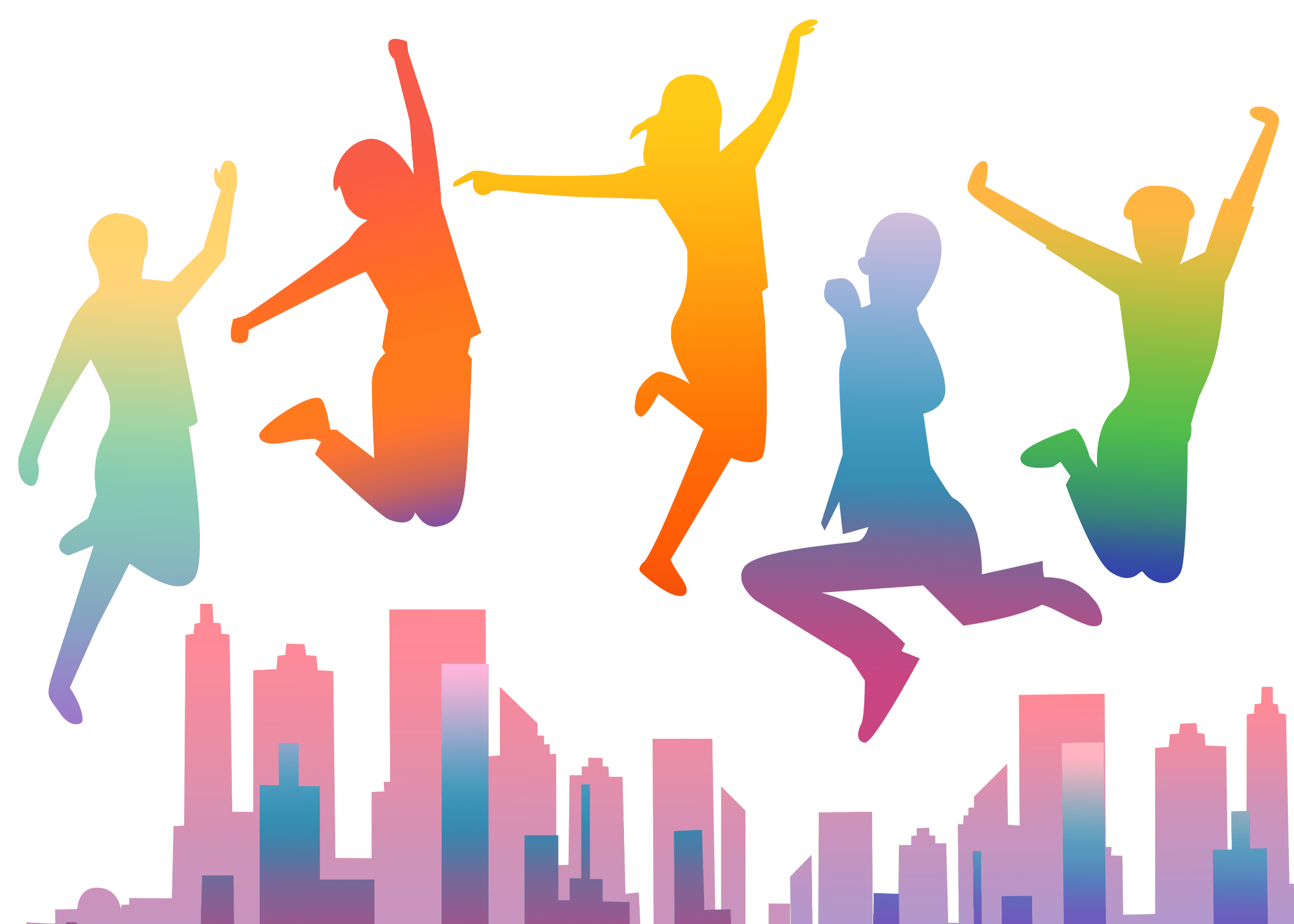 03
提高相应能力
Lorem ipsum dolor sit amet, consectetuer adipiscing elit. Maecenas porttitor congue massa..
压力管理技巧之二
我可以选择怎样做，拒绝要求

我有权犯错误，并从中吸取教训

学会说“不”，而不必抱歉
我有权表达自己的观点、提出请求
我有权要求别人给予思考的时间
一些使你行为果断的信条
拒绝的艺术
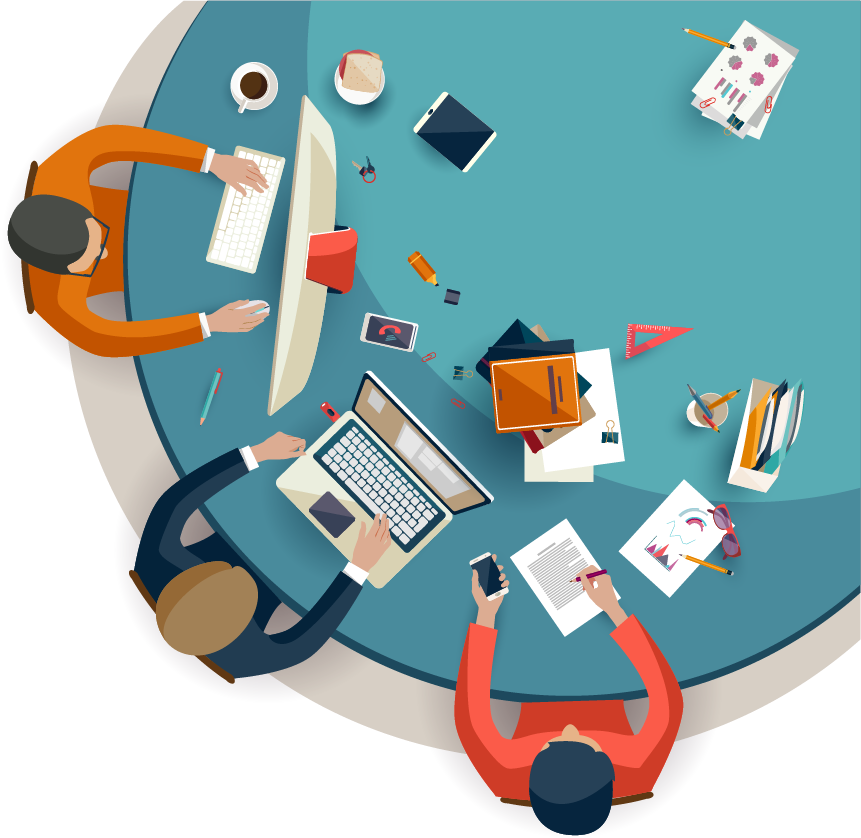 01
直接分析法
巧妙转移法
直接说明原因，如自己的状况不允许，环境的限制
先表示同情或给予赞美，然后再提出理由加以拒绝，温和而坚持不答应
02
重要与紧急
重 要
紧 急
你个人觉得有价值及对你的使命、价值观及优先目标是有贡献的活动
你或别人认为它是需要立刻行动的事项
时间管理矩阵图
不紧急
紧 急
危机
重 要
准备事项
关系的建立
急迫的问题
预防工作
真正的更新创作
有限期的任务
价值观的澄清
授权自主管理
会议、准备事项
干扰、电话
“逃避“活动
细琐忙碌的工作
不重要
一些信件报告
无关紧要的信件
一些电话
一些会议
看太多的电视
浪费时间的事
许多紧急的事件
迎合别人的活动
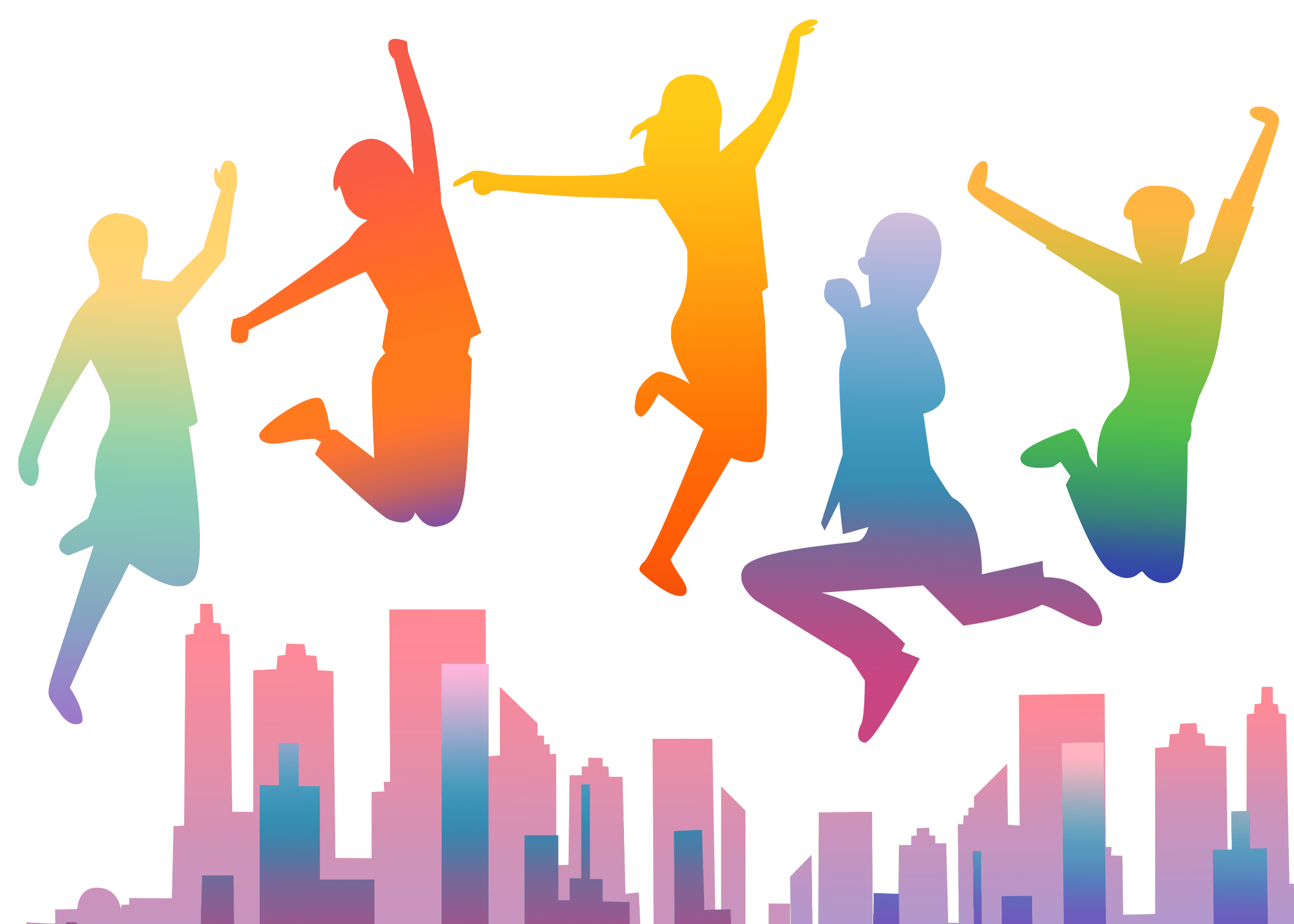 04
对思维改造
Lorem ipsum dolor sit amet, consectetuer adipiscing elit. Maecenas porttitor congue massa..
练习— 练习积极思维
公司商品部的采购主管陈先生，与某畅销商品的供应商王先生个性互相抵触，导致会谈经常出现争吵，生意发生障碍
场景一
典型心理
积极的思维
A. _____________________
A. 王先生是个讨厌的人
B. _____________________
B. 尽可能减少与他的接触
C. _____________________
C. 希望他被“炒鱿鱼”
练习— 练习积极思维
典型心理
场景二
A. 如果我搞砸了怎么办
B. 如果问我一些问题答不出来该怎么办
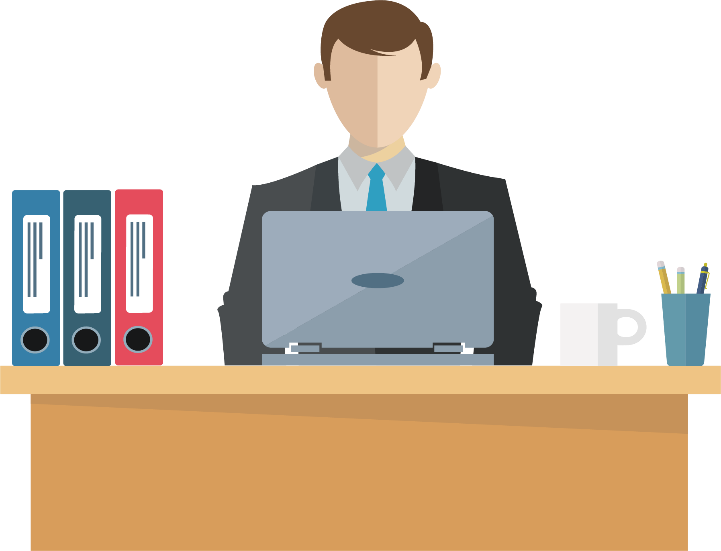 张小姐不善于在大家面前表达自己的想法，而下周三她要参加一个报告会，并向上级主管作述职报告
C. 我会紧张得结巴
积极的思维
A. _____________________
B. _____________________
C. _____________________
练习— 练习积极思维
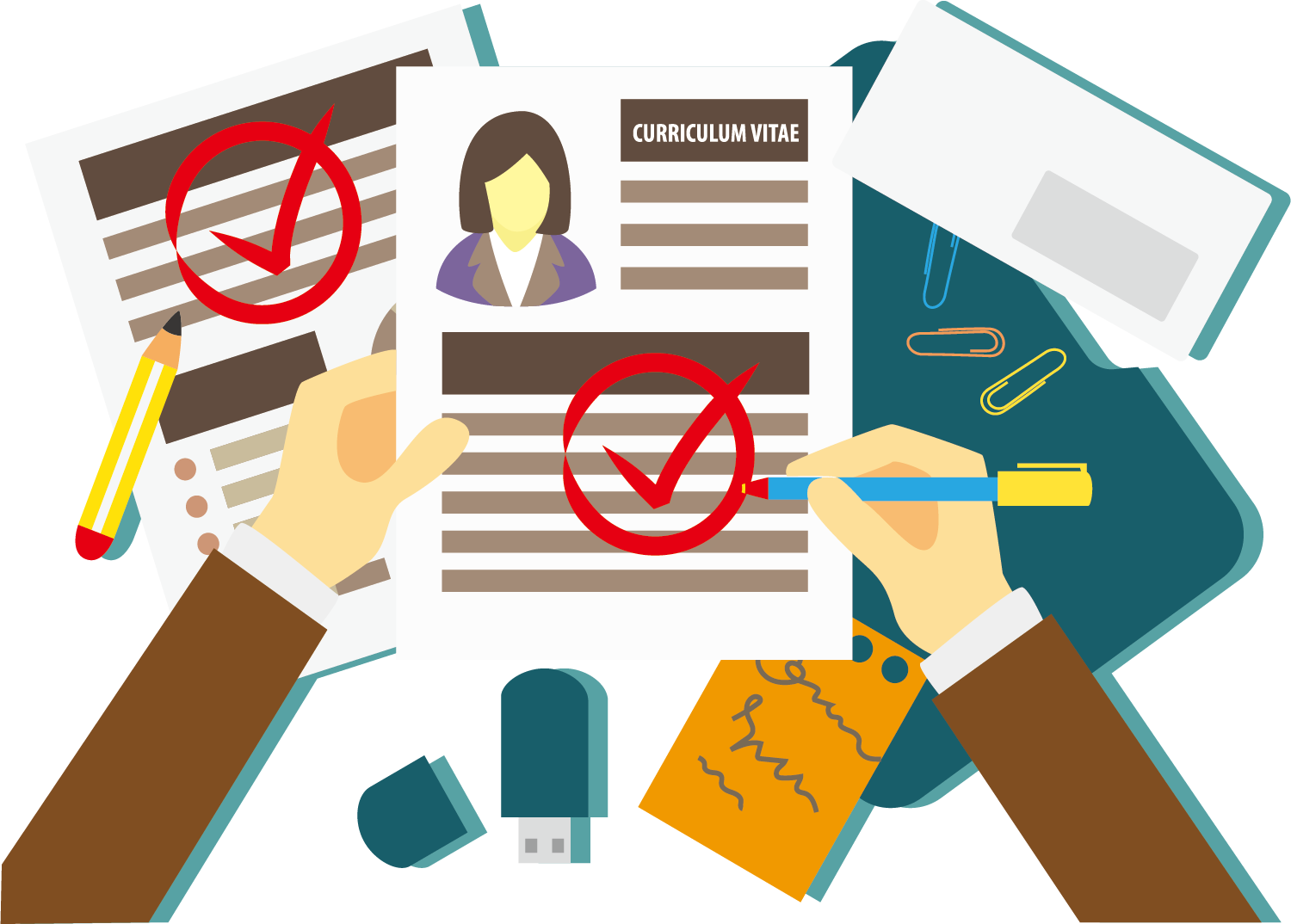 典型心理
A. 我到底该怎么做
B. 他们希望我做所有的工作
C. 我永远也不能将这两种工作协调好
积极的思维
A. _____________________
B. _____________________
C. _____________________
本来的工作已经够忙了，现在一位同事住院了，他的工作要我来做
场景三
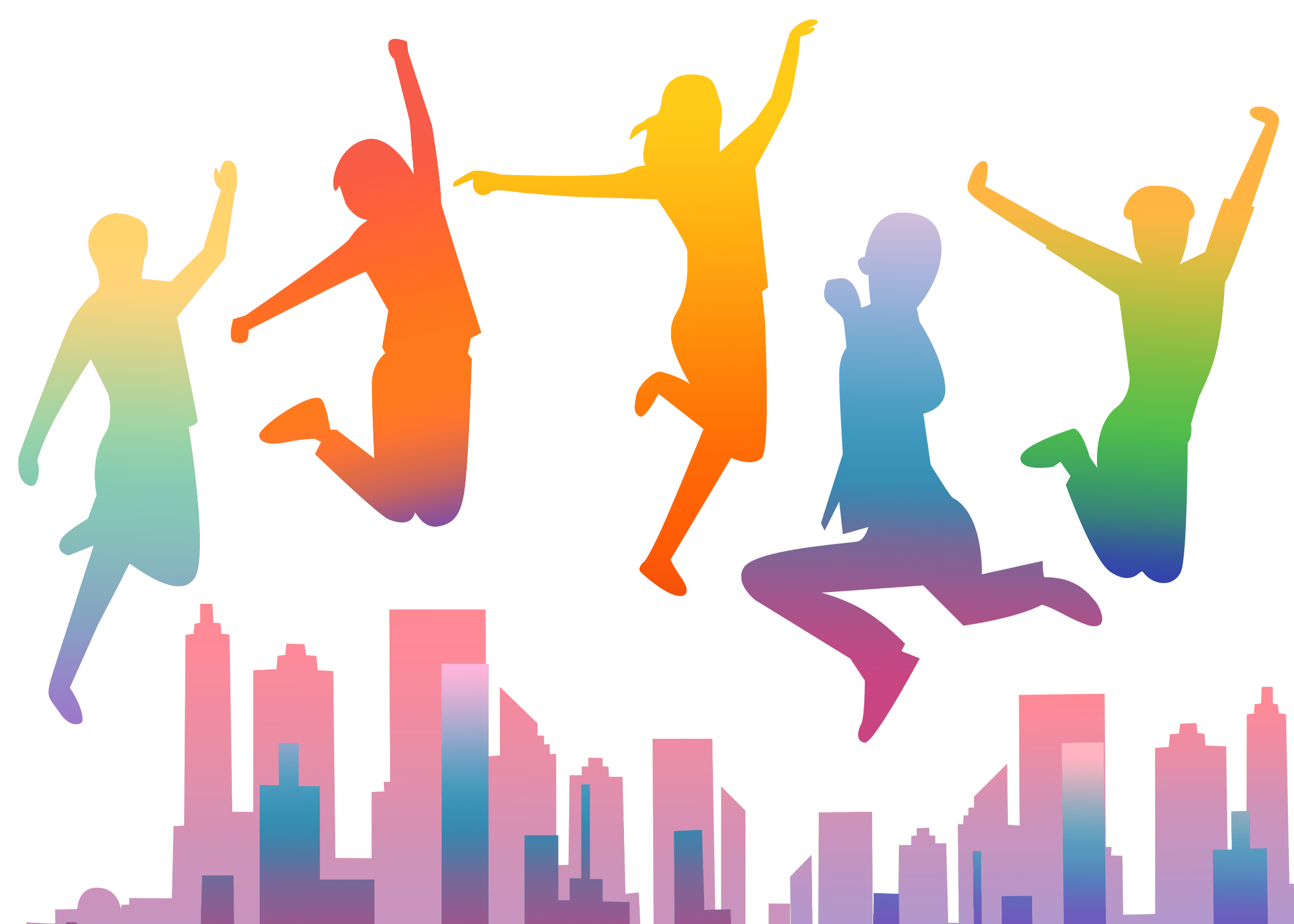 05
缓解压力的方法
Lorem ipsum dolor sit amet, consectetuer adipiscing elit. Maecenas porttitor congue massa..
压力管理技巧之三
01
02
03
多吃抗压食物
减少吸烟、饮酒及喝过浓的咖啡
有规律健身（做温和的运动）
发展个人兴趣爱好
学着放松和睡个好觉
含维生素B1的食物可以帮你亢奋精神。如燕麦、瘦猪肉、牛奶、蔬菜等
抗压能力。如大蒜、洋葱、海鲜类等
每天补充一粒维生素C，可以有效消除压力
发泄情绪  听摇滚乐
理清情绪  听古典乐
闭目养神，想象自己在看大海学着放松和睡个好觉
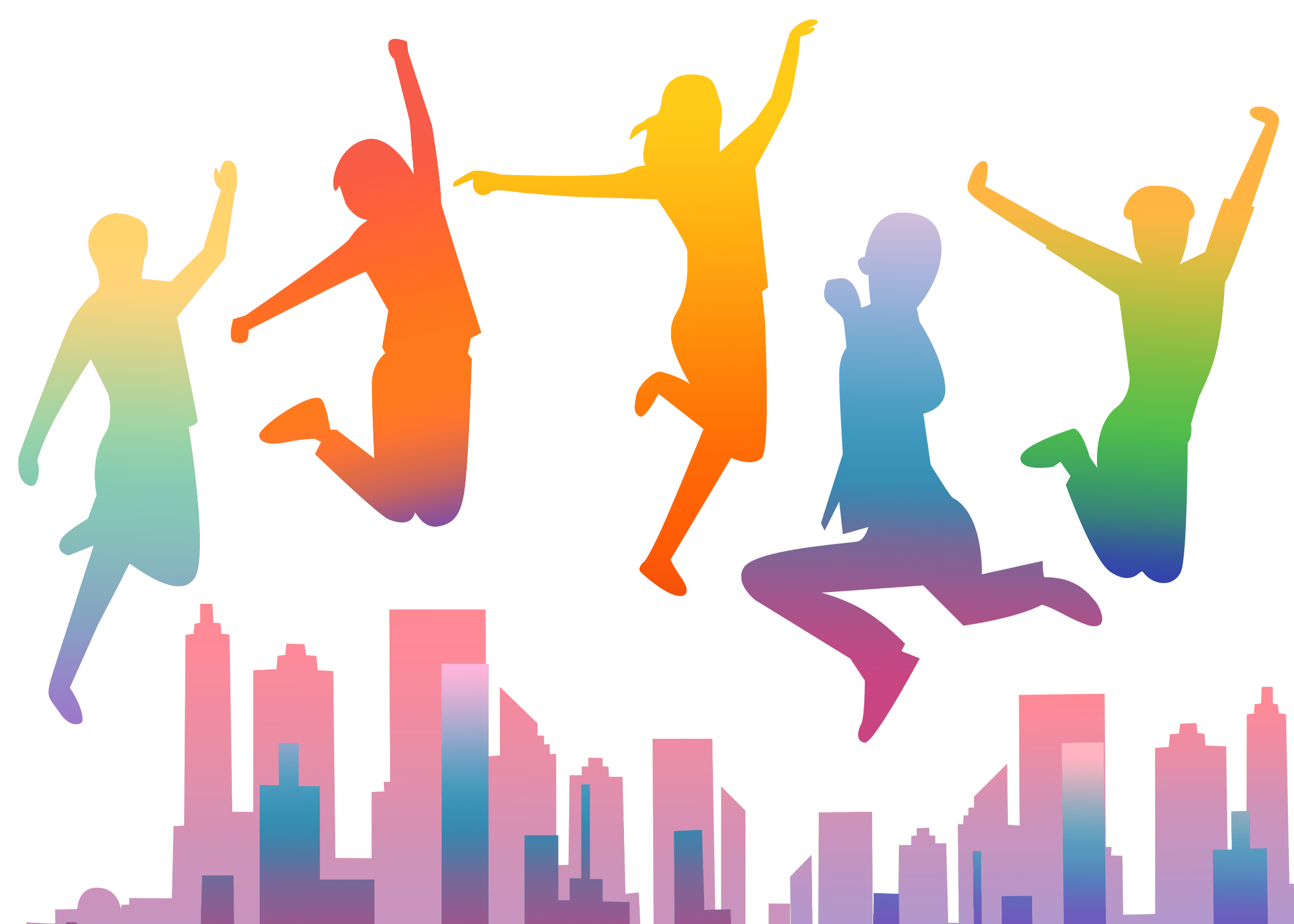 06
面对压力控制情绪的技巧
Lorem ipsum dolor sit amet, consectetuer adipiscing elit. Maecenas porttitor congue massa..
面对压力控制情绪
静
悦
慢
松
平心静气、用平常心、坦诚对待不同形式的压力
保持快乐开朗的心情，以积极主动的好情绪增强自我的抗压能力
适当放慢步伐，做事沉着应对
有意识地让身体各个部位放松，有助于身心健康
面对压力控制情绪
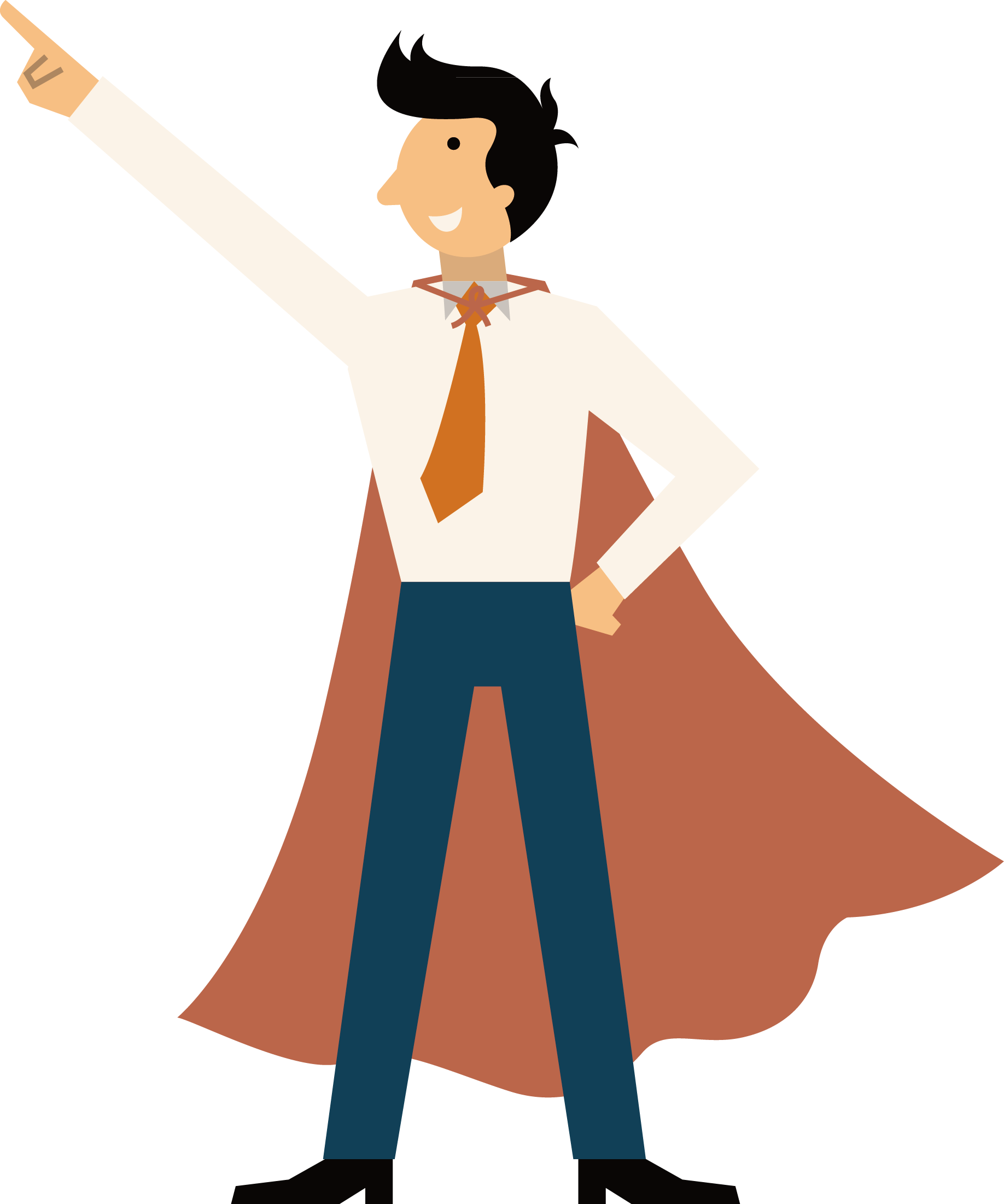 01.松懈戒心
02.设身处地
03.将心比心
若你愿意以退为进，多花点耐心向对方提出一些问题，让他无拘无束地畅所欲言，你便可在他话里了解他内心的想法，进而打开他的心房
站在对方立场为他来着想，相信对方也能感受到你的诚意
人性皆有共同点，如恻隐之心
控制情绪的方法
面对压力控制情绪
PART01
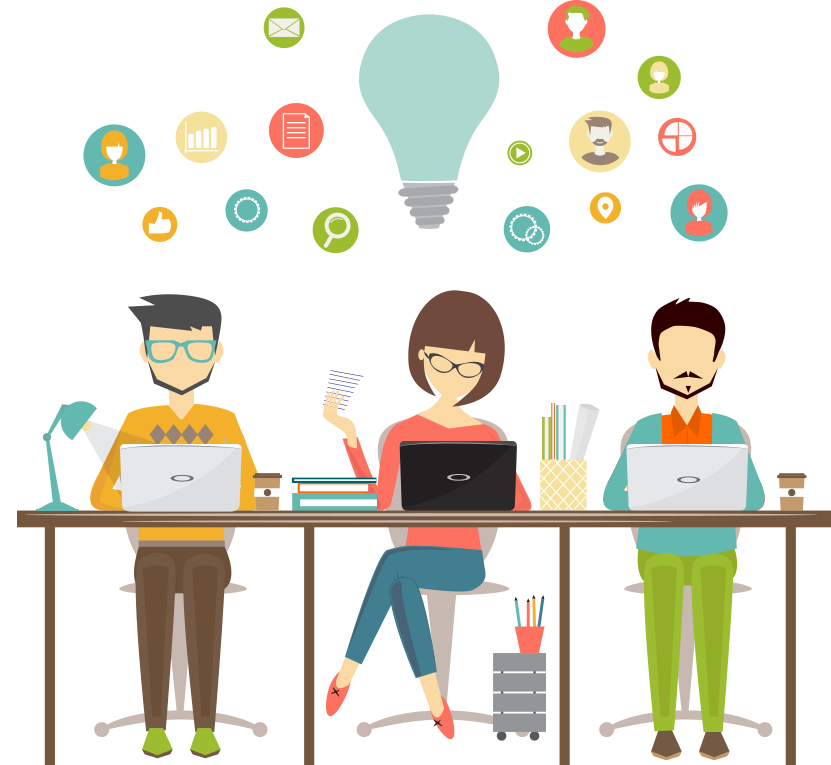 抓住对方的情绪（形容词），然后重复，引对方作更深入的回应
我觉得很沮丧 ——— 对呀，你真的很沮丧
我觉得不公平———对呀，你觉得很不公平
PART02
就好像剥洋葱一样
面对压力控制情绪
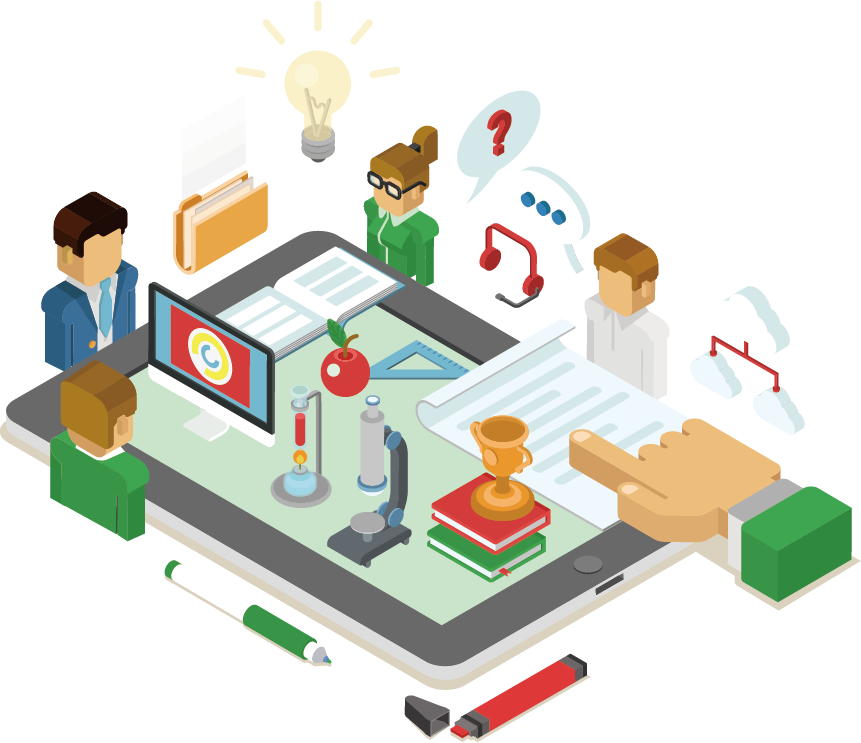 保持赤子之心，充满好奇心
自我解嘲,夸张渲染,学会讲笑话
幽默感是沟通的润滑剂，可以缓冲情绪，带动气氛，化解尴尬，去除张力
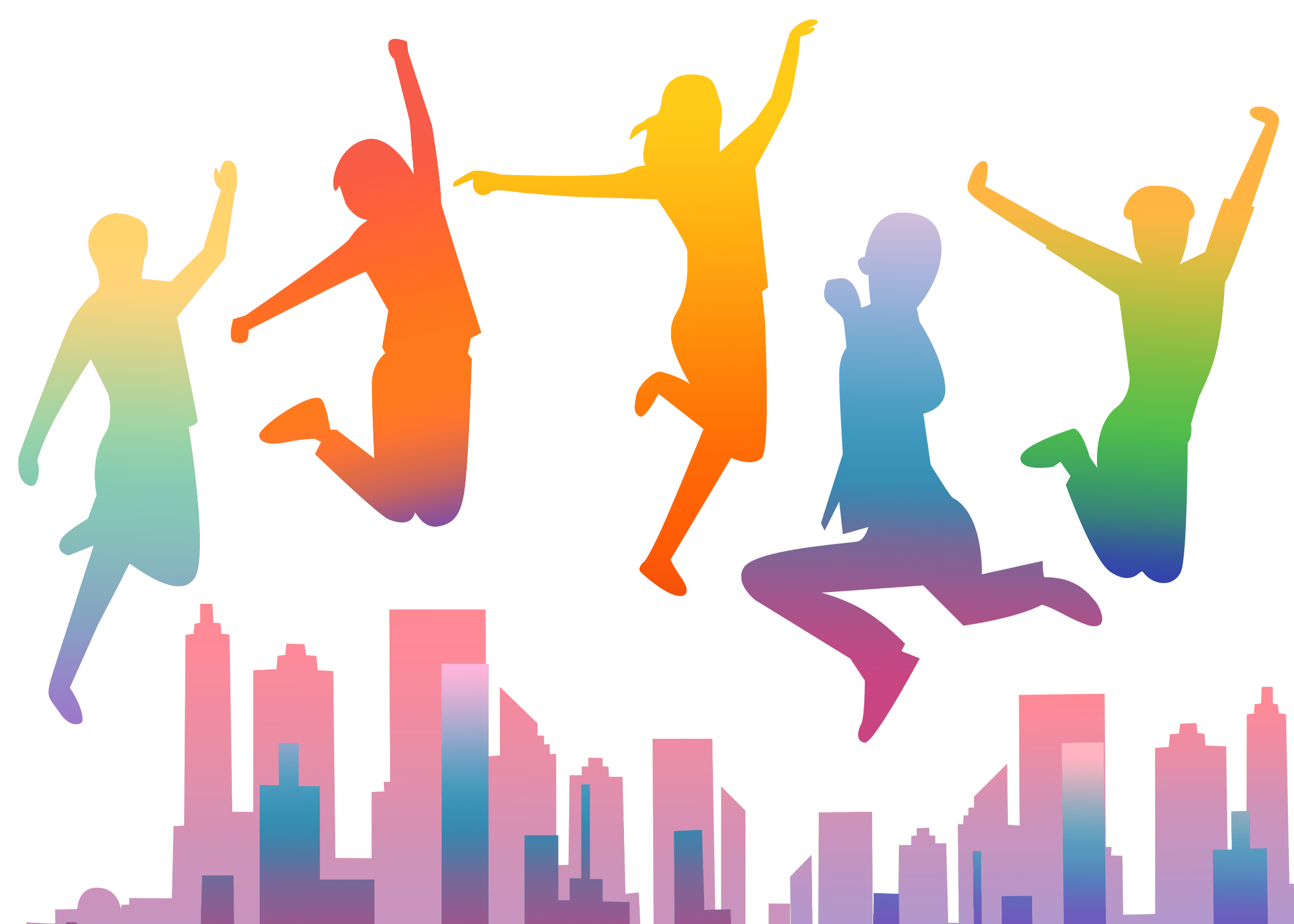 07
员工压力管理的方法
Lorem ipsum dolor sit amet, consectetuer adipiscing elit. Maecenas porttitor congue massa..
员工压力管理方法
02.减轻员工压力的方法
01.减轻员工压力的方法
从企业文化氛围上鼓励并帮助员工提高心理保健能 力学会缓解压力、自我放松
企业向员工提供压力管理的信息、知识
向员工提供保健或健康项目，鼓励员工养成良好的、健康的生活方式
企业可聘请资深专业人士为心理咨询员，免费向承受压力的员工提供心理咨询
改善组织的工作环境和条件，减轻或消除工作条件恶劣给员工带来的压力
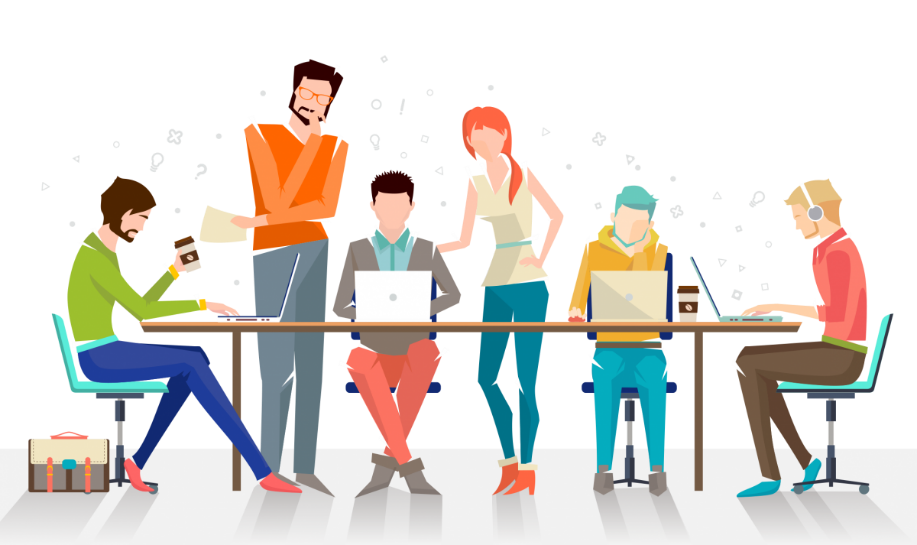 01
02
员工压力管理方法
从组织制度、程序上帮助减轻员工压力、加强过程管理：
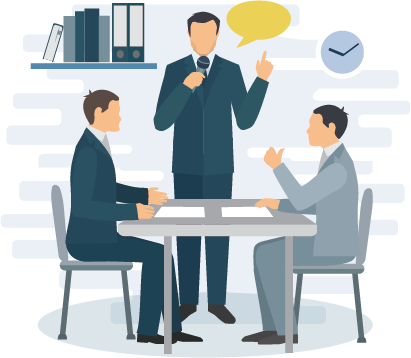 减轻员工压力的方法
人力资源招聘中
人力资源配置中
人力资源培训中
人力资源沟通中
职业生涯规划中
保障制度
向员工提供有竞争力的薪酬
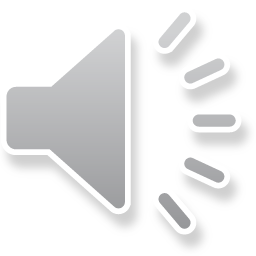 企业培训
感谢聆听！
压力，不是有人比你努力，
而是比你牛逼的人依然比你还努力
主讲人：PPT汇 时间：202X年X月X日
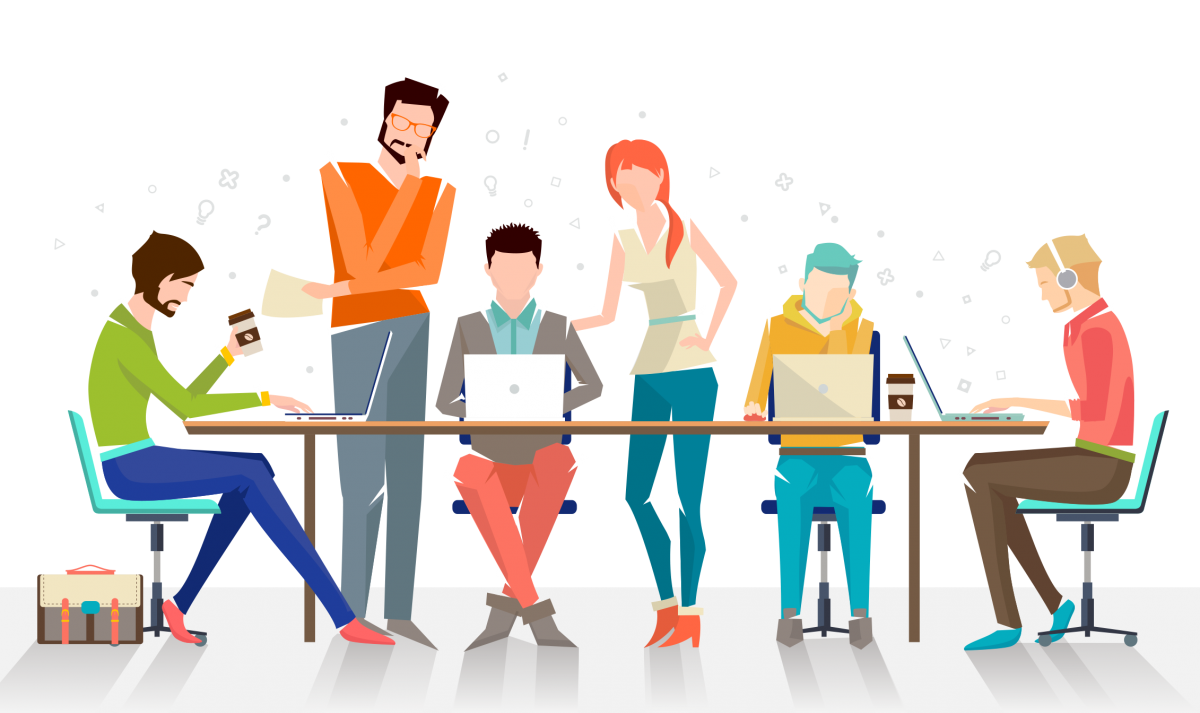 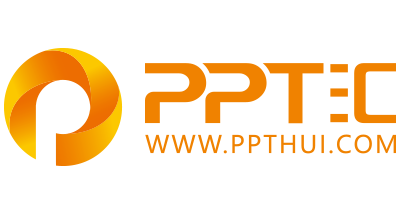 上万精品PPT模板全部免费下载
PPT汇    www.ppthui.com
PPT模板下载：www.ppthui.com/muban/            行业PPT模板：www.ppthui.com/hangye/
工作PPT模板：www.ppthui.com/gongzuo/         节日PPT模板：www.ppthui.com/jieri/
[Speaker Notes: 模板来自于 https://www.ppthui.com    【PPT汇】]
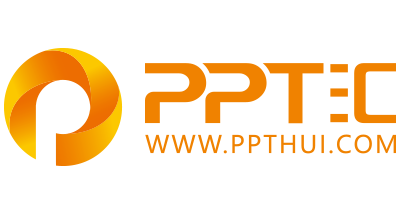 10000+套精品PPT模板全部免费下载
www.ppthui.com
PPT汇

PPT模板下载：www.ppthui.com/muban/            行业PPT模板：www.ppthui.com/hangye/
工作PPT模板：www.ppthui.com/gongzuo/         节日PPT模板：www.ppthui.com/jieri/
党政军事PPT：www.ppthui.com/dangzheng/     教育说课课件：www.ppthui.com/jiaoyu/
PPT模板：简洁模板丨商务模板丨自然风景丨时尚模板丨古典模板丨浪漫爱情丨卡通动漫丨艺术设计丨主题班会丨背景图片

行业PPT：党政军事丨科技模板丨工业机械丨医学医疗丨旅游旅行丨金融理财丨餐饮美食丨教育培训丨教学说课丨营销销售

工作PPT：工作汇报丨毕业答辩丨工作培训丨述职报告丨分析报告丨个人简历丨公司简介丨商业金融丨工作总结丨团队管理

More+
[Speaker Notes: 模板来自于 https://www.ppthui.com    【PPT汇】]